Greece in the Classical Age and the Roman Republic
Agnes Cofalla
Clara Hartling
Melina Lange 
Joan Scherdel
Key Theme Questions
Pericles and Athens:
	How could Pericles gain so much power in
	a “democratic“ society?
Democracy and Empire:
	Who is the true father of democracy?
		Pericles vs. Solon
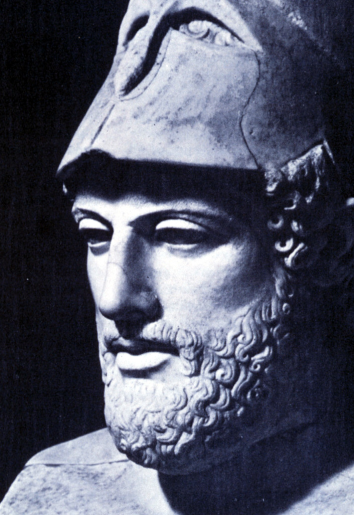 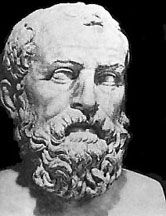 Spartan vs. Athenian Politics:
	In what ways could Athens gain the power
	to rise as the hegemon of Greece?

	What linked the fall of Sparta and the rise 
	of Athenian imperialistic democracy?
	Were the Athenians democratic?
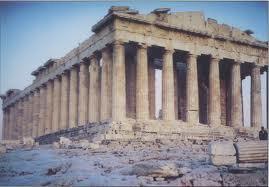 Roman Republicanism
	The screen and sham of Roman 
	Republicanism?

	Checks and Balances: a perfectly mixed
	Constitution?
	
	A (fair) rest of a republic system?
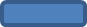 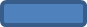 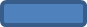 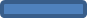 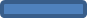 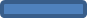 Most Important Lessons
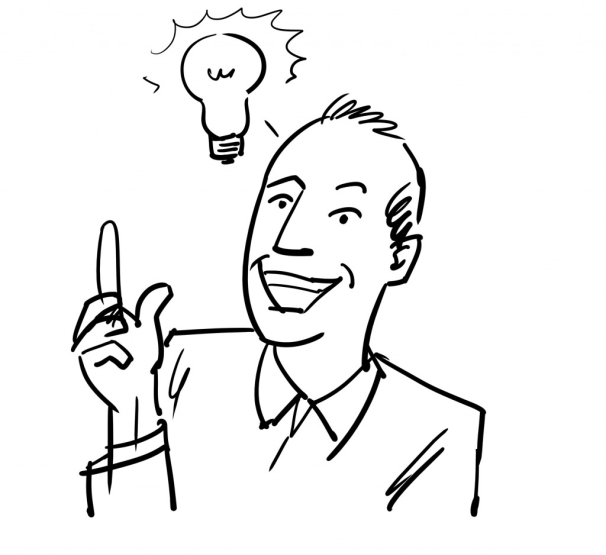 #5 The sustainability of Scripture
Dracos Code of Laws 621
	-gives every citizen the same chance
	-fair
	-everyone is subjected to the law
		=order
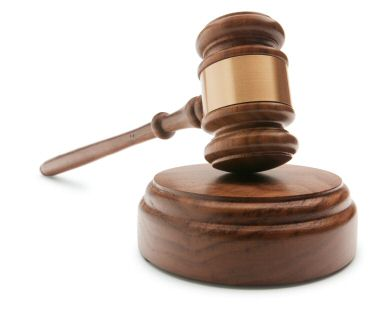 #4 People keep falling into the “dictatortrap“
Oratory skills/charisma/popularity/chance
Best Example : Gaius Julius Caesar
	-popularity trough costly games and 
            good warfare
	-great orator/charisma
	-Having made his way up to being a Consul
Hitler/Napoleon
#3 The Oppressed will Get Back at You
Sparta in constant fear of Helot revolt 
	-comparable to slave revolts in other 
	 countries
Athens fear of rebellious subjected States 
	-some groups support Sparta during Ionian
	  war!
Plebians vs. Patricians (Roman Republic
	-first Plebian Secession (494 B.C.)
	-Twelche Tables (Plebian demand for 
	  codification of law)
Tribal Assembly 471 B.C: Equal representation
#2 The inevitability of empires
Athen‘s Dealian League
	vs.
Spartan Peloponnese League
         Constant battle of hegemony of Greece
Roman Expansion
There will be no country who will not try to get a bigger peace of the cake
#1
#1
The complexity of democracy
The different reformers of Greece and later the Roman Republic laid a based foundation for democracy as we know it today

Their experimentation with reforms, councils, different kingships, made it possible for us to inherit a plausible foundation for our democracy today.

It is very interesting why it took us so long, and in some parts in the world we are still not there.
Connections
Dictators 
	Caesar compared to Hitler/Stalin/Bismarck
Fall of Sparta and the fall of the Third Reich
The complexity of democracy
Screen and Sham of Constitutional Law
	Weimar and Athens
Hybrid rule
	Napoleon and Caesar
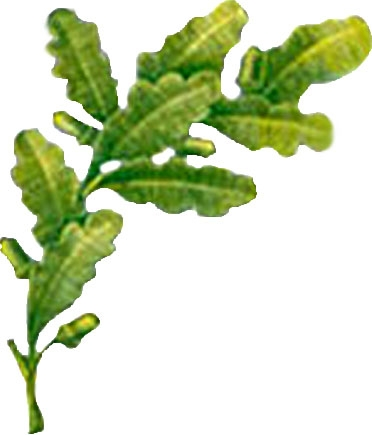 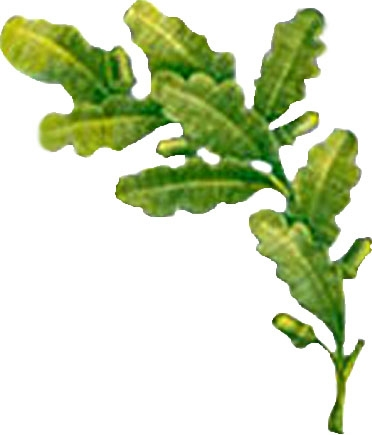 Timeline
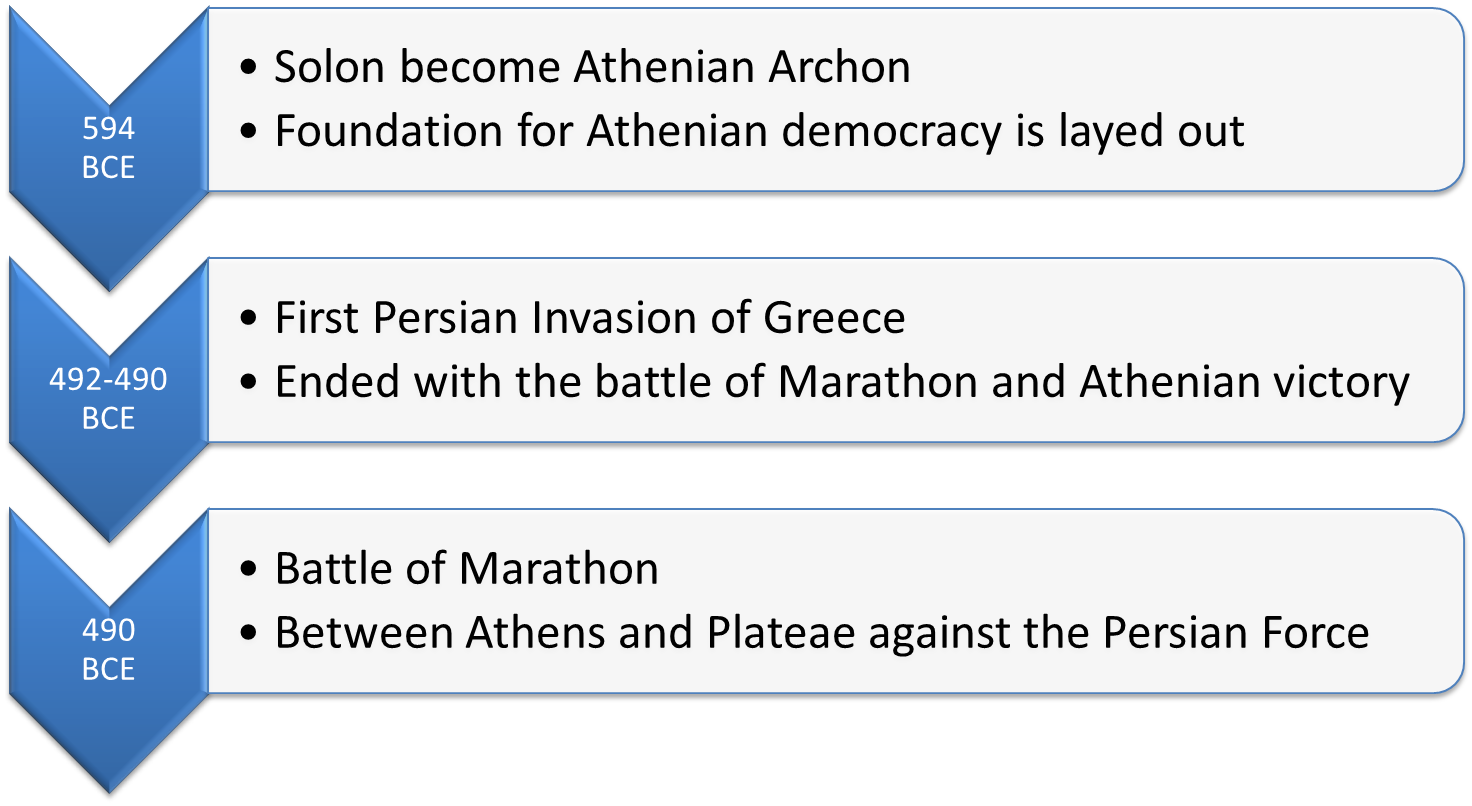 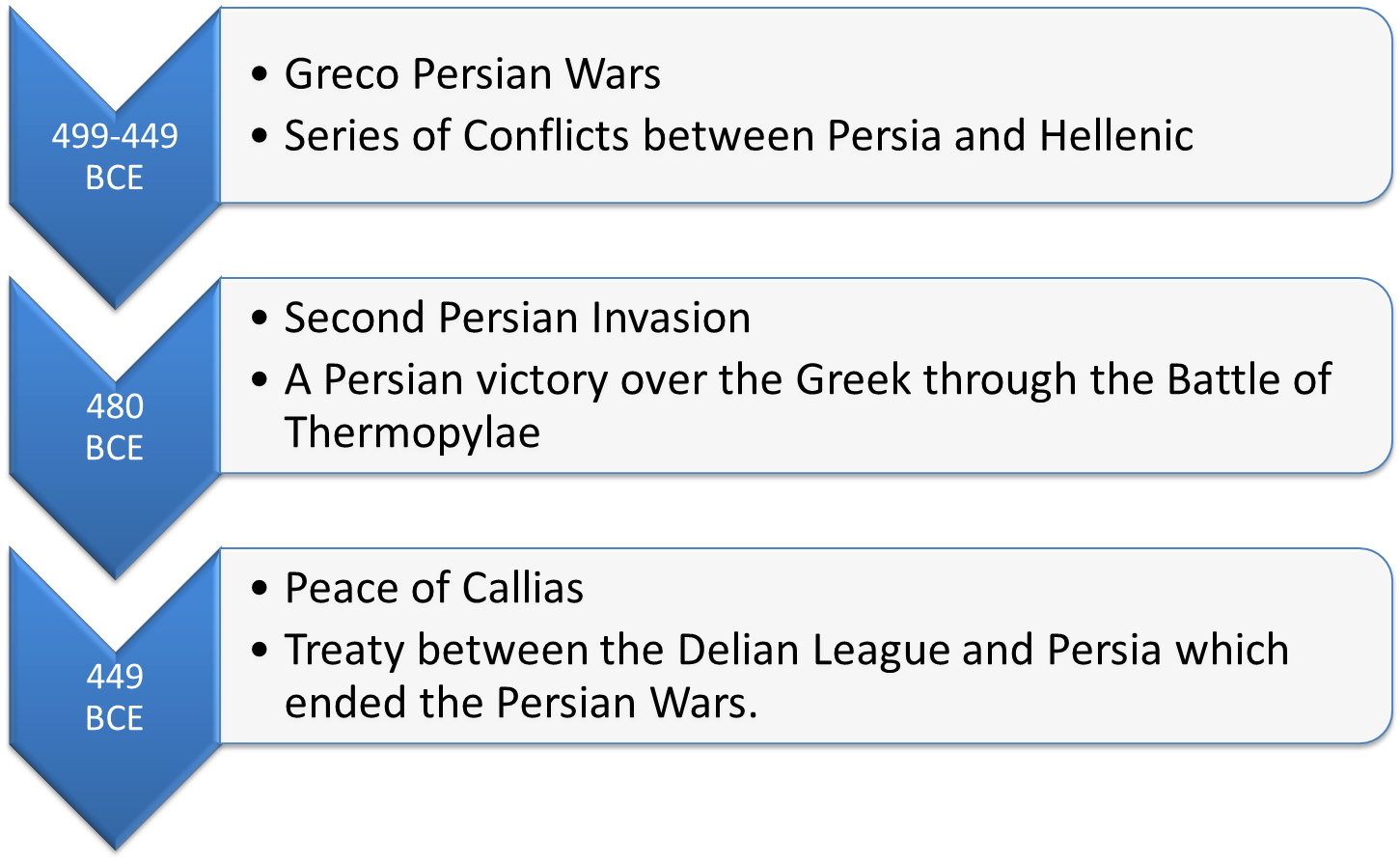 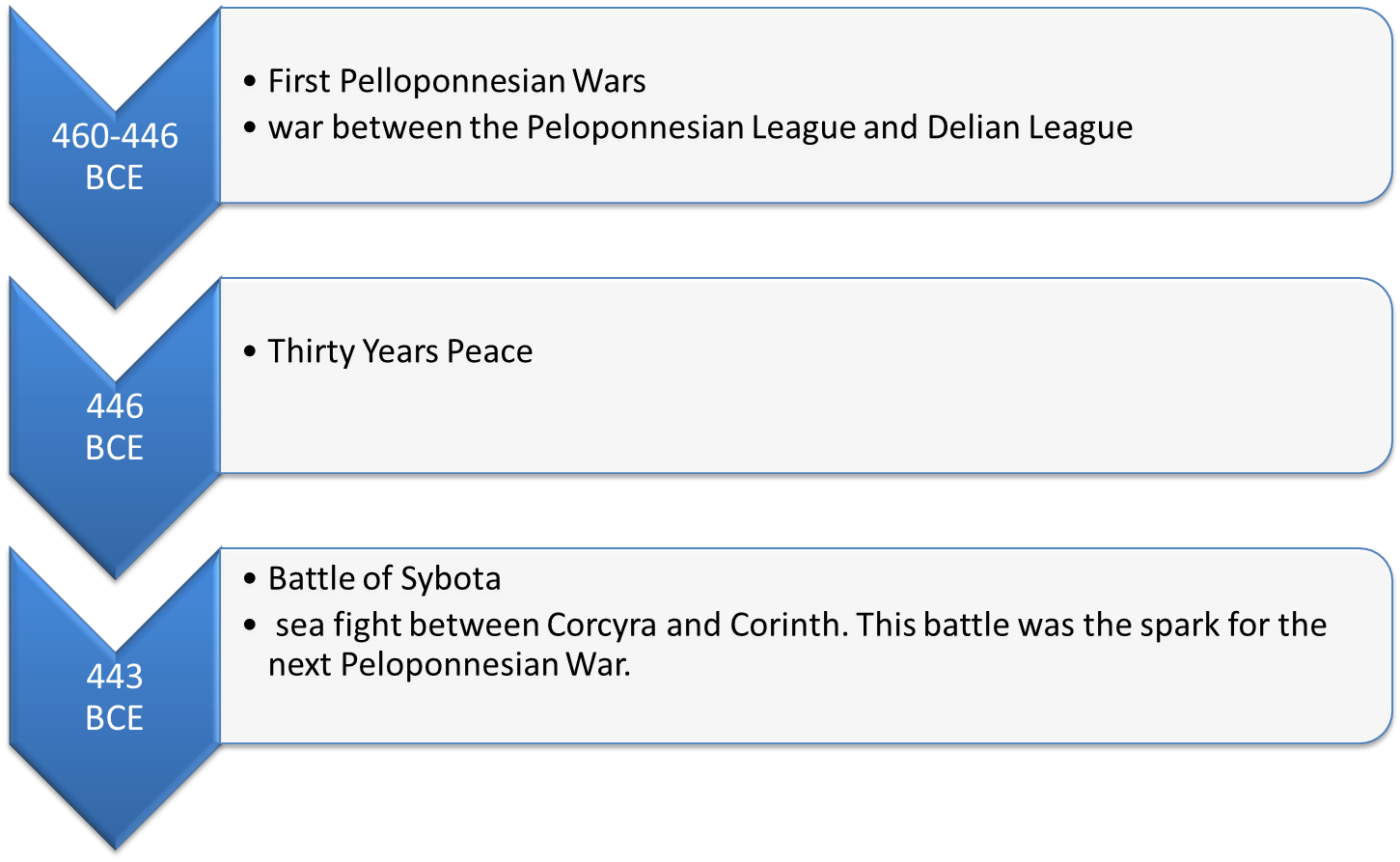 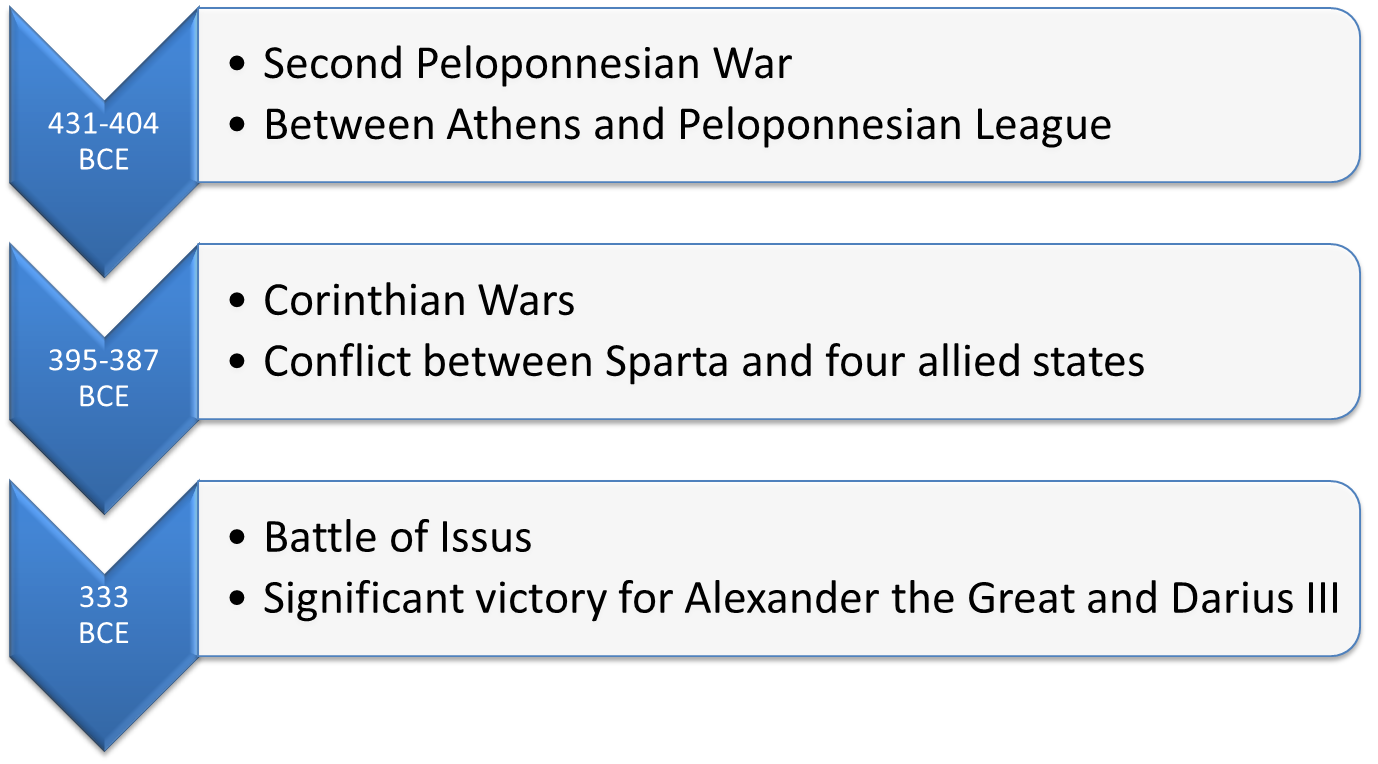 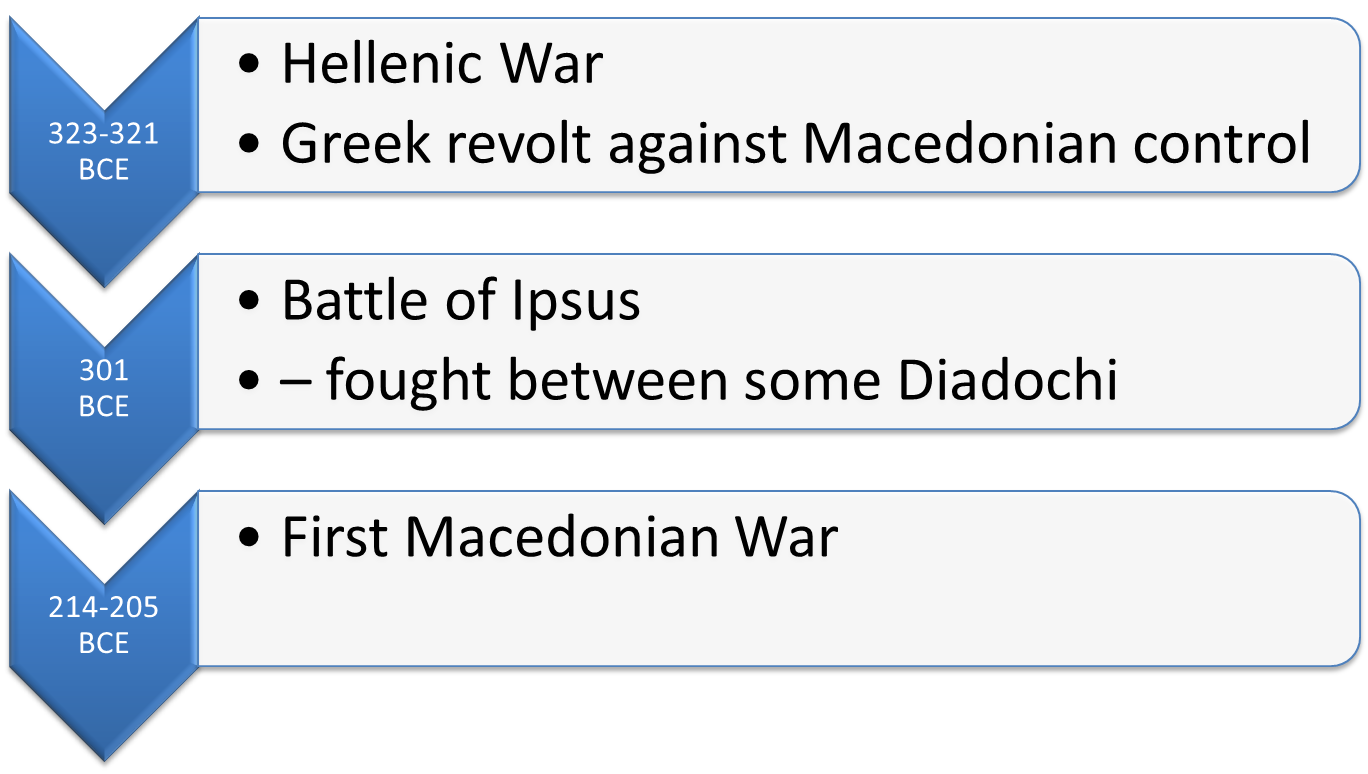 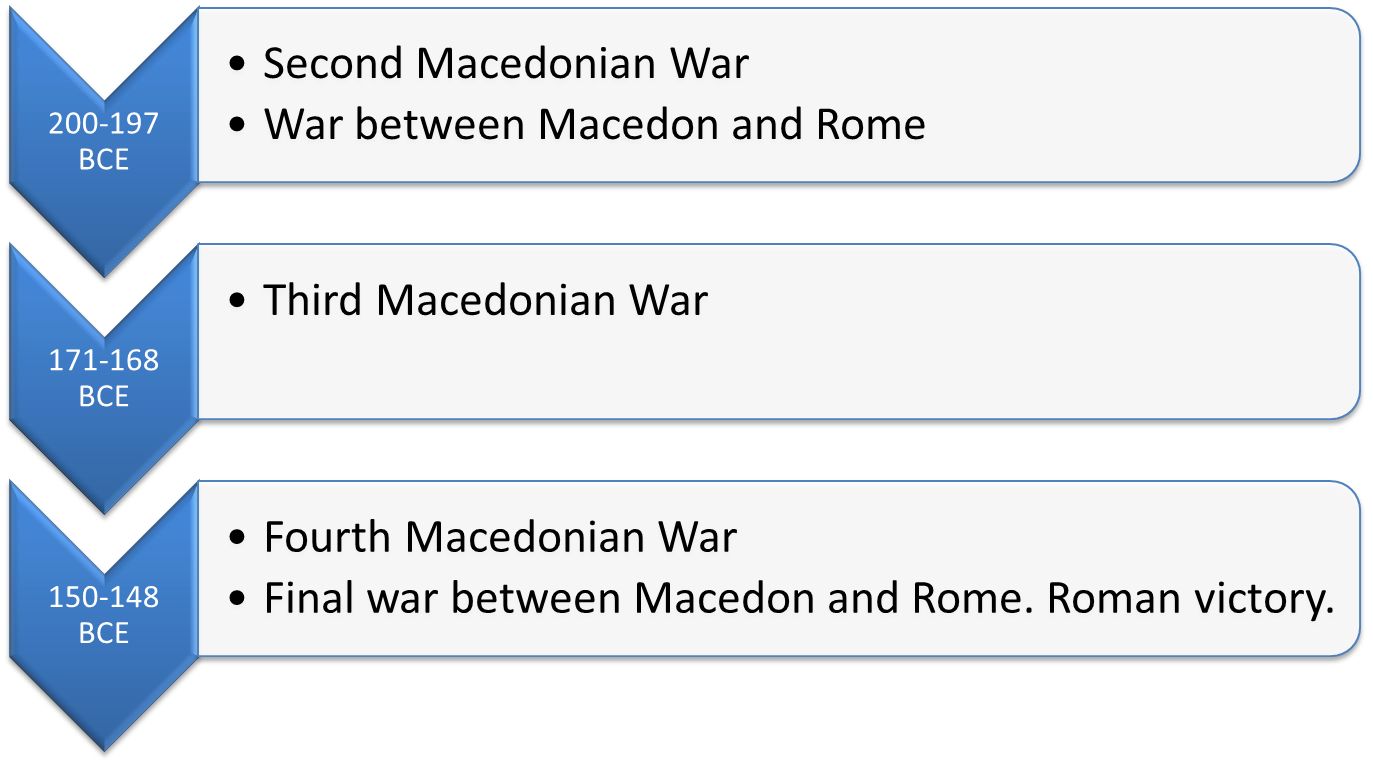 ROME
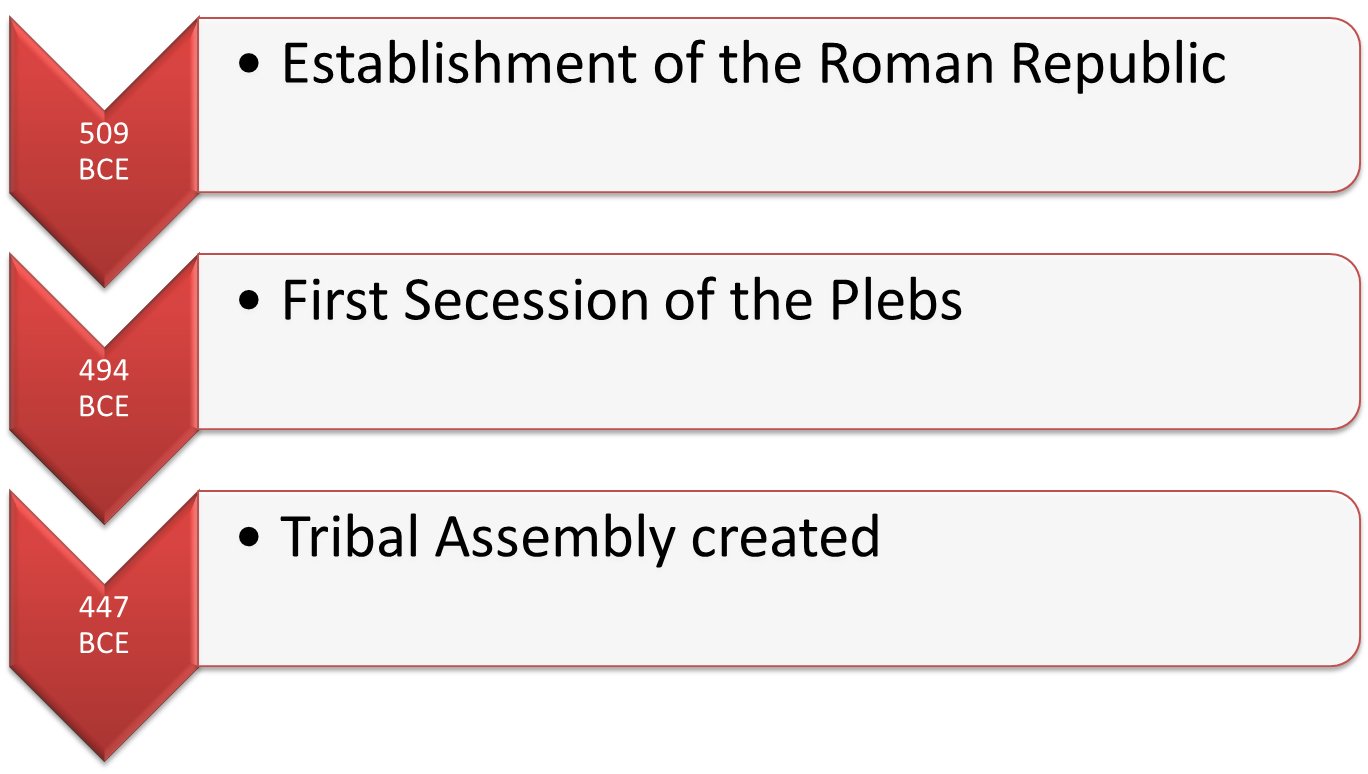 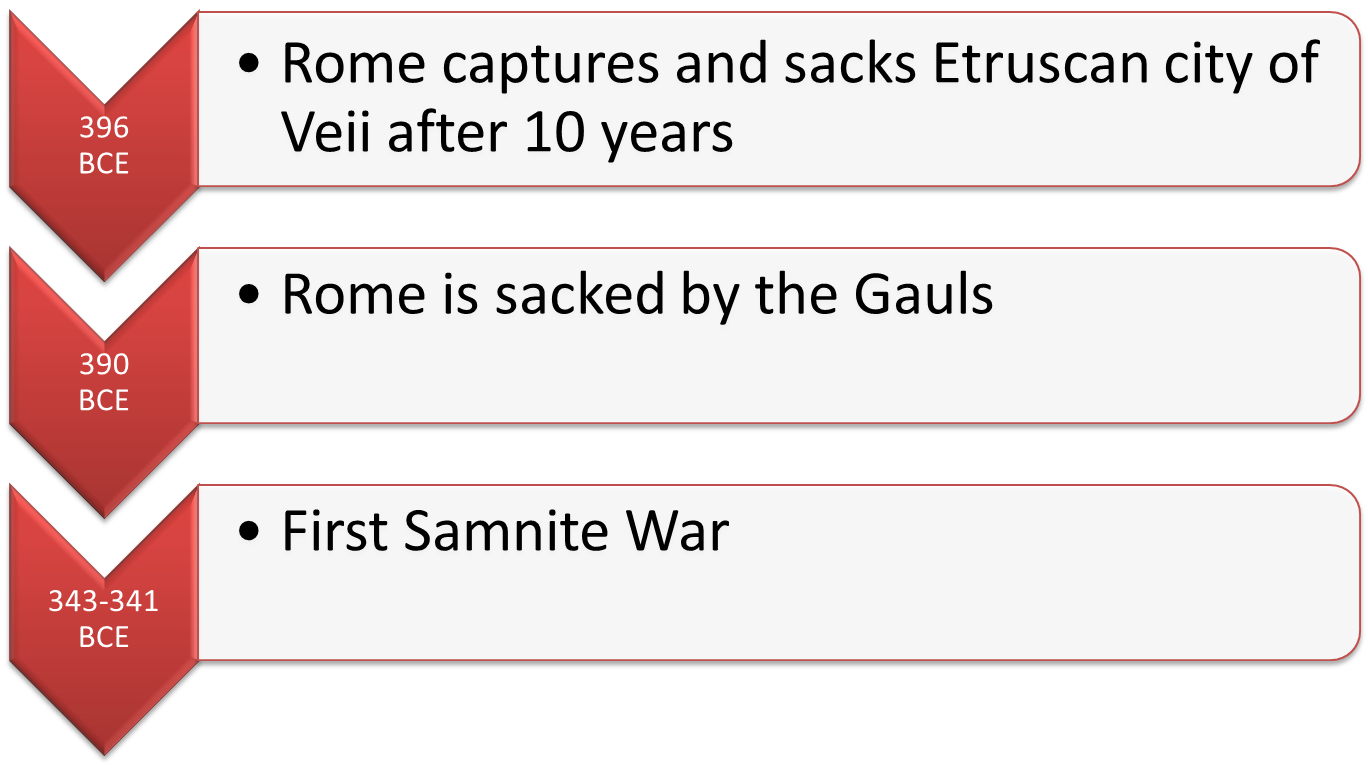 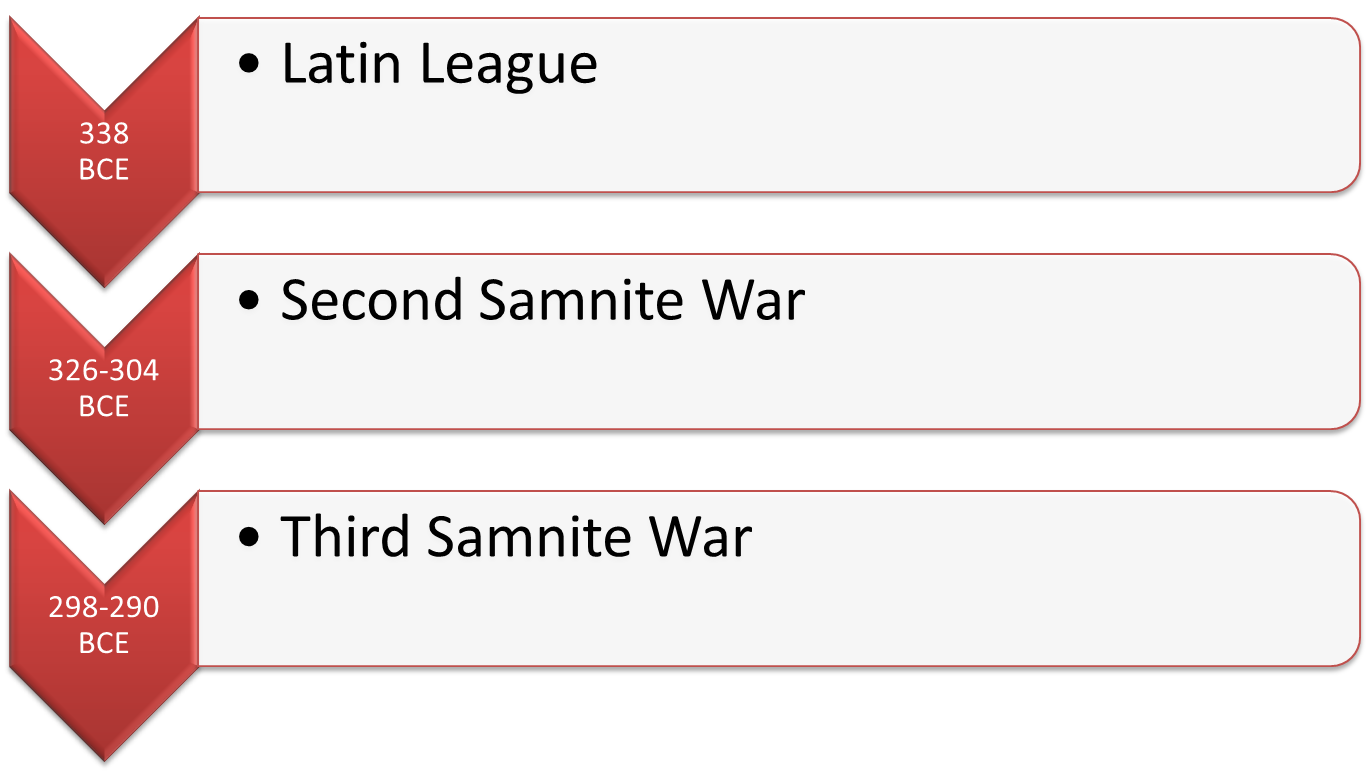 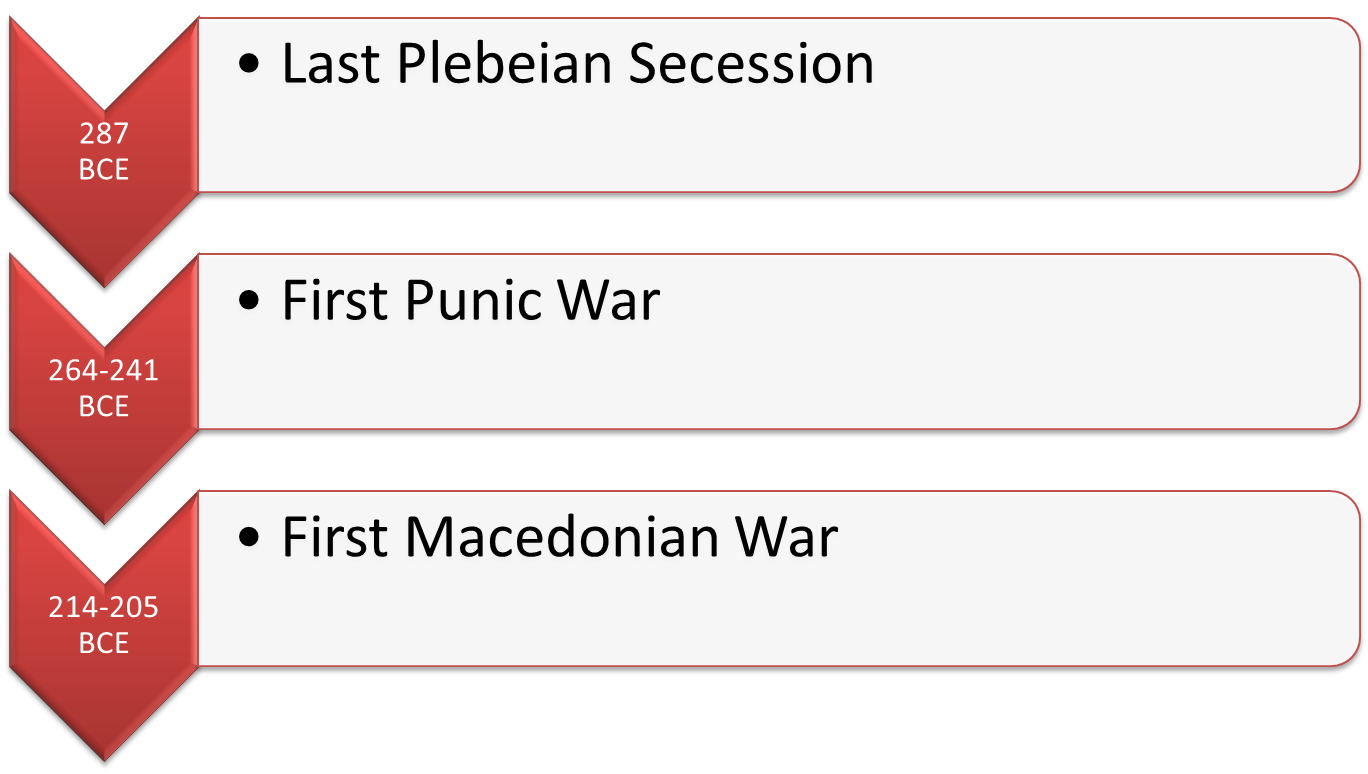 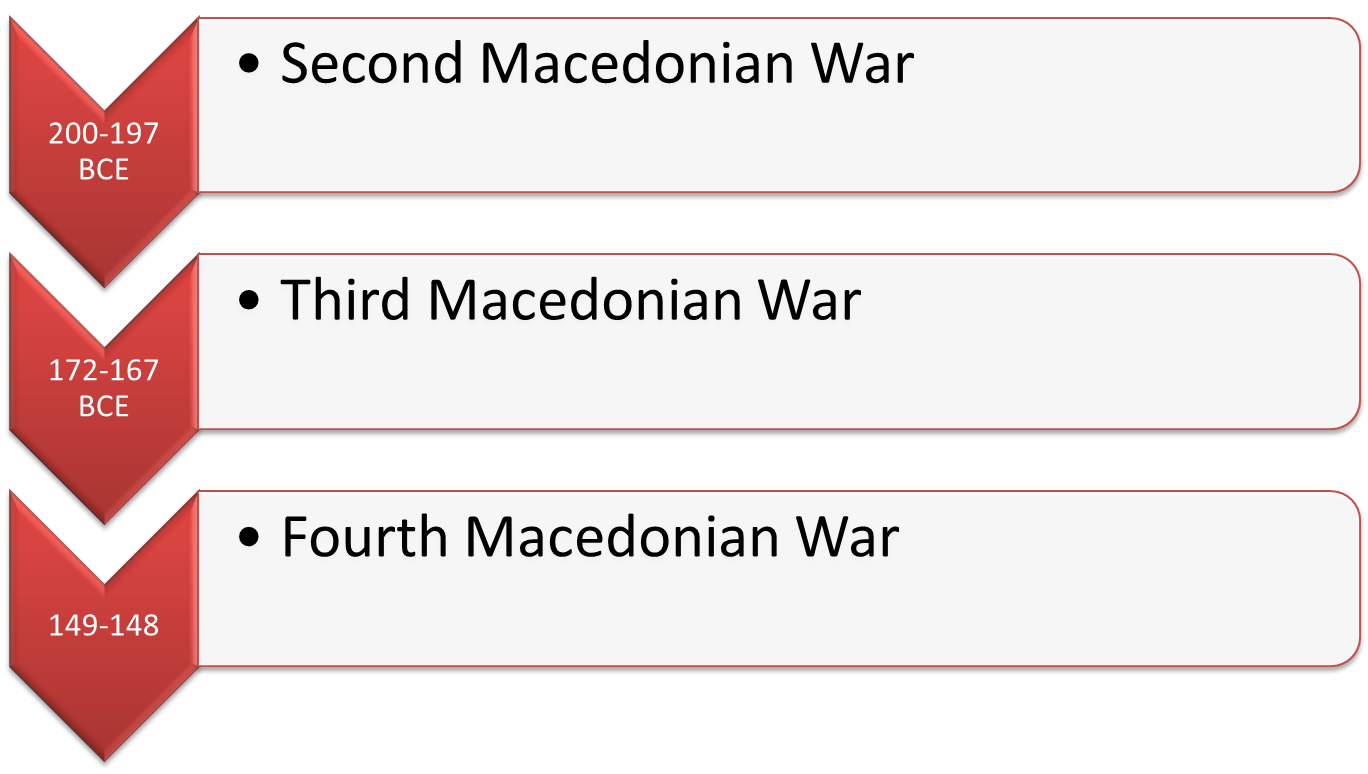 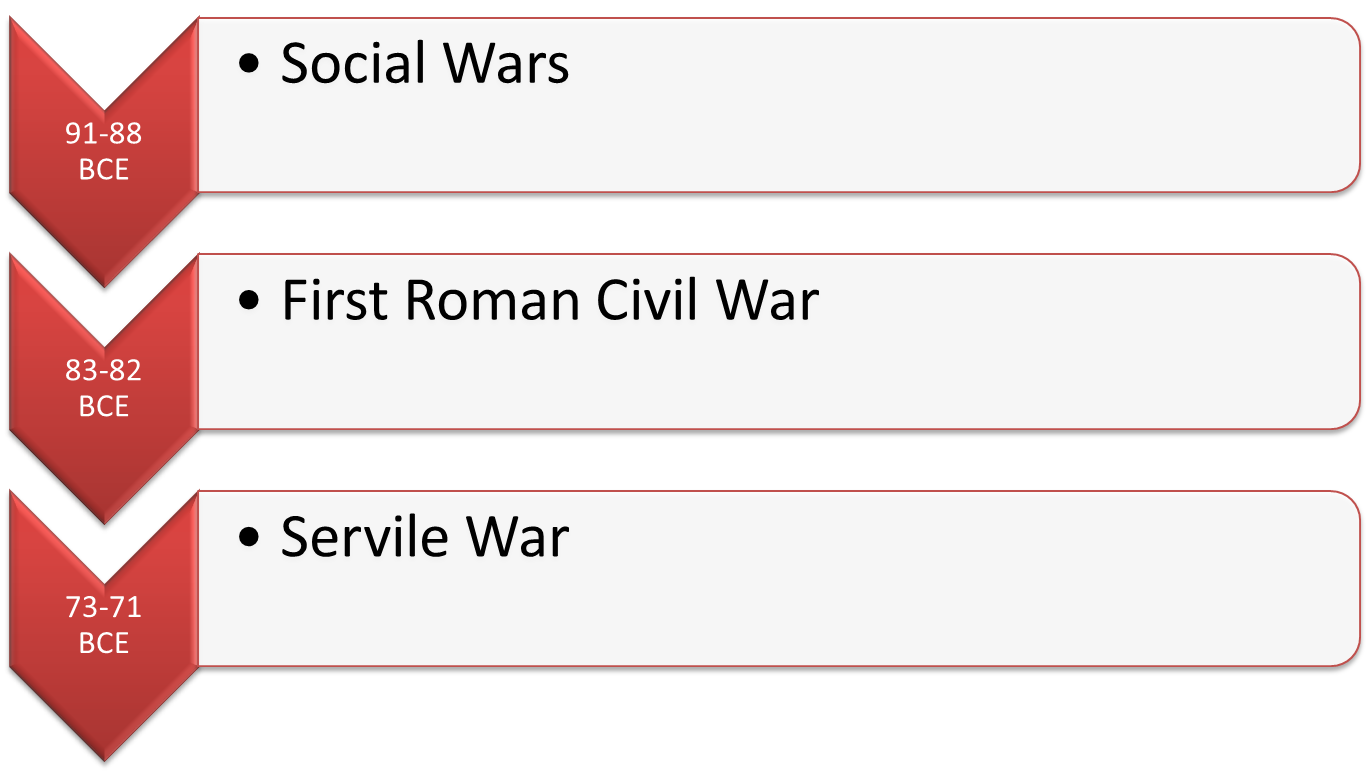 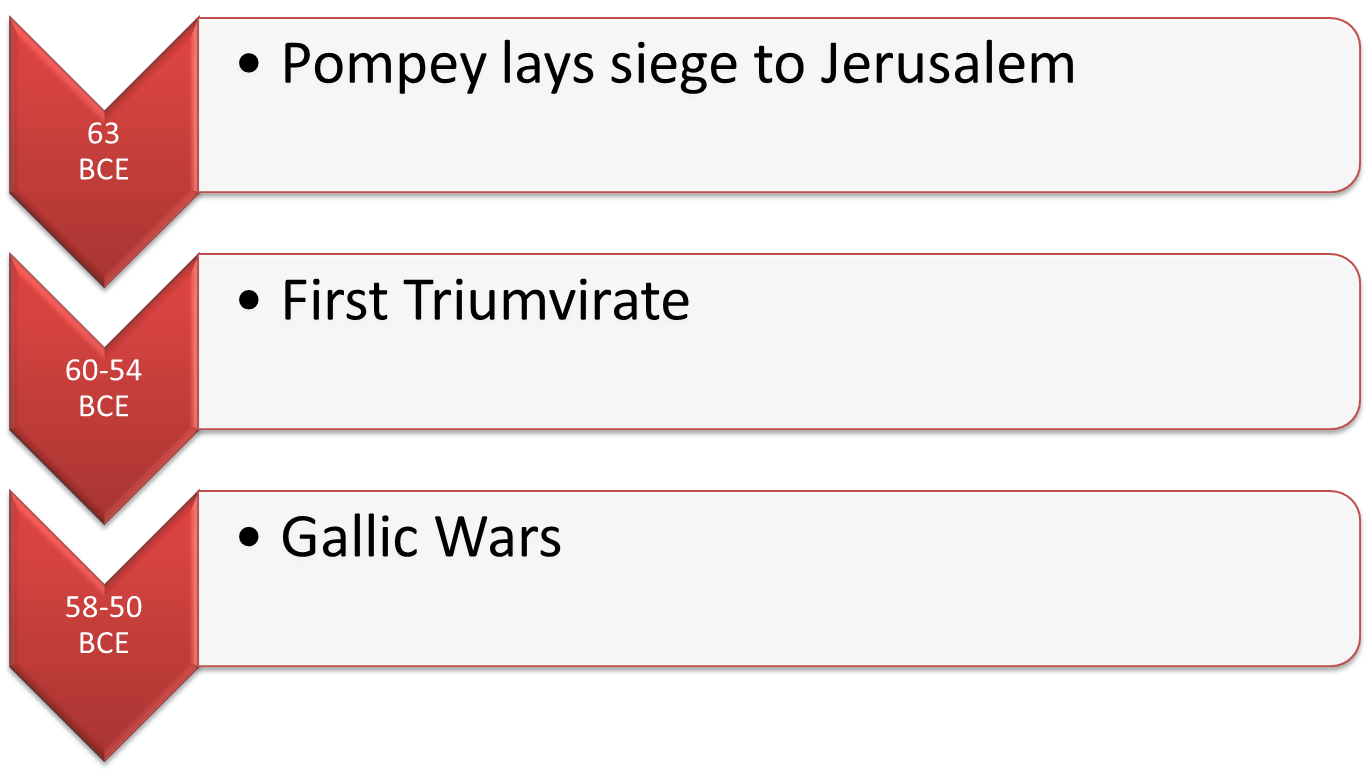 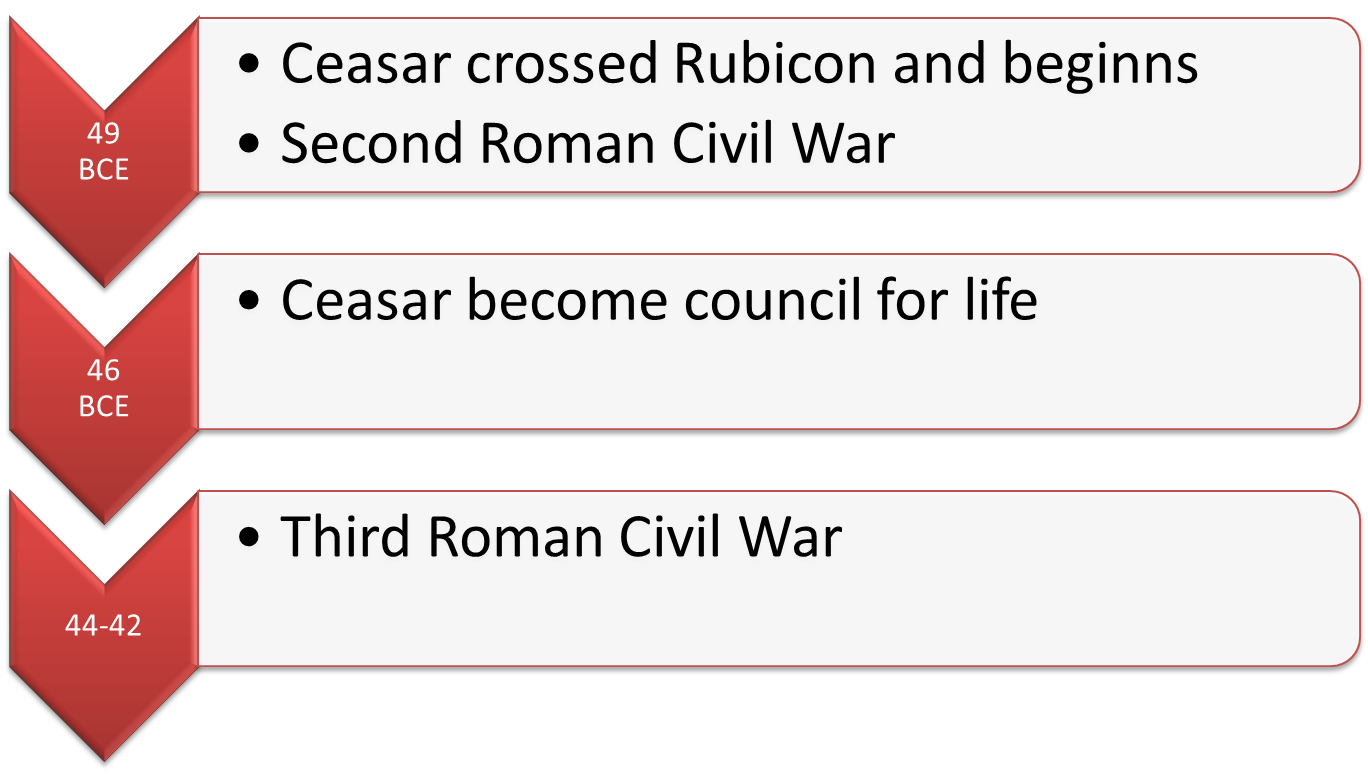 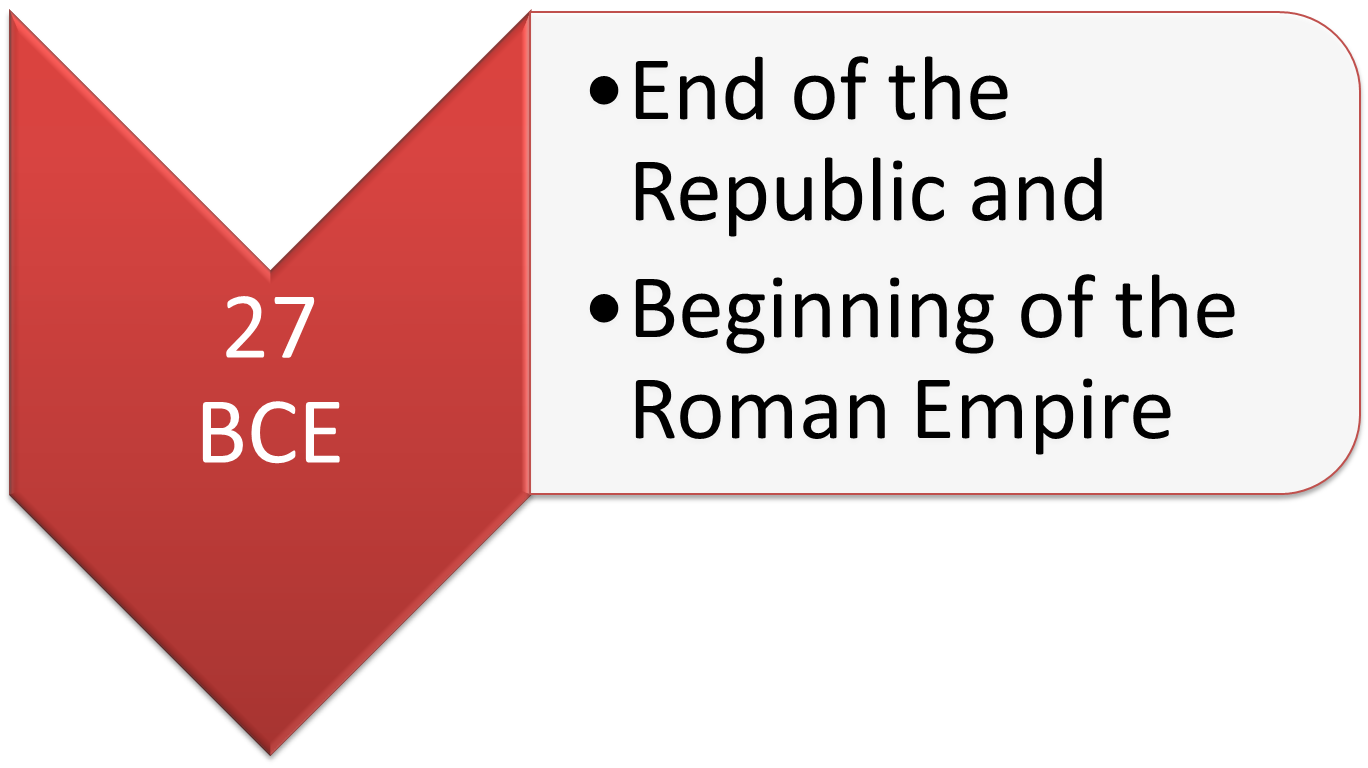 Bibliography
http://www.mitchellteachers.org/WorldHistory/AncientRome/Images/GreekMonumentBuildingTrans.jpg
http://www.schillerinstitute.org/graphics/photos/hist_other/Solon.jpg
http://2.bp.blogspot.com/-RB7k7fxIwg0/TgopjeFcLpI/AAAAAAAAAV0/_MF-ZT-Oc1A/s1600/pericles.jpg
http://dthsg.com/wp-content/uploads/2011/08/AhaEffekt-1024x938.jpg
http://www.hundeschule-strohbach.de/files/65d6-6eobdw8tbc8v-bze4j.jpg
http://www.shsu.edu/~his_ncp/Greece.html
http://en.wikipedia.org/wiki/Julius_Caesar